Pre-Cons and Stroke Nursing Symposia: February 3, 2026
ISC Sessions: February 4-6, 2026
Ernest N. Morial Convention Center| New Orleans, LA
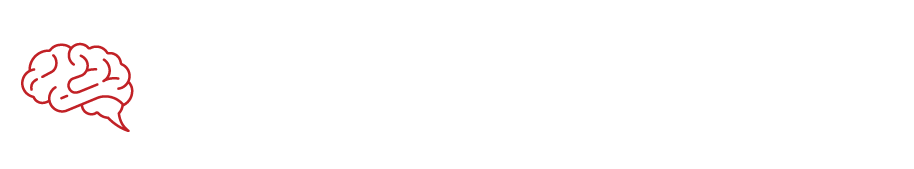 Submit your Abstract to #ISC26
ISC25 had an overall earned media reach of over 6.8 billion – with 2,471 new stories.
Incorporate video clips, animations, audio presentations and more!
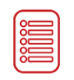 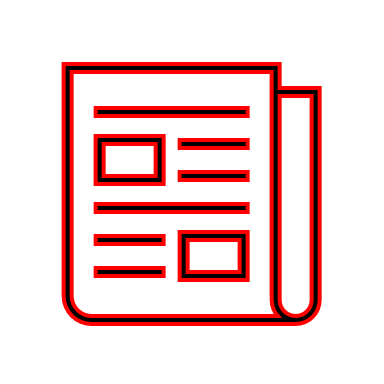 22 NEW Abstract Categories for #ISC26 tailored to your field of study.
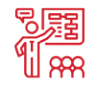 Opportunity to present your accepted abstracts in-person to a global audience at the world’s premier stroke meeting.
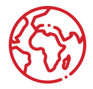 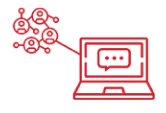 Grow your professional network with international leaders in stroke & brain health and discuss your findings.
Get Published in AHA’s Scientific Journal, Stroke.
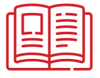 Abstracts Close Tuesday, August 19th, 2025 at 11:59pm ET
Members save 50% off abstract submission fees 

StrokeConference.org
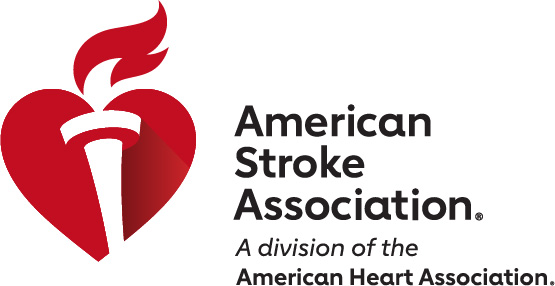 #ISC26